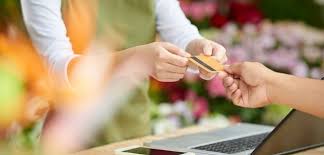 Povinnosti predávajúceho
Ing. Michaela Klieštiková
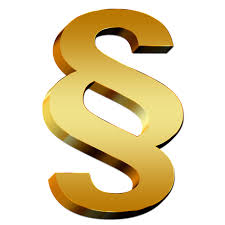 Základné právne normy
Obchodný zákon 513/1991 Zb.
Zákon č. 250/2007 Z. z.Zákon o ochrane spotrebiteľa a o zmene zákona Slovenskej národnej rady č. 372/1990 Zb. o priestupkoch v znení neskorších predpisov
Povinnosti predávajúcehoZákon o ochrane spotrebiteľa
predávať výrobky v správnej hmotnosti, miere alebo v správnom množstve a umožniť spotrebiteľovi prekontrolovať si správnosť týchto údajov,
predávať výrobky a poskytovať služby v bežnej kvalite
predávať výrobky a poskytovať služby za dohodnuté ceny,
zabezpečovať hygienické podmienky pri predaji výrobkov a poskytovaní služieb,
dodržiavať pri predaji výrobkov a poskytovaní služieb podmienky skladovania výrobkov určené výrobcom alebo osobitným predpisom tak, aby nedošlo k ich znehodnoteniu,
predávajúci nesmie používať nekalé obchodné praktiky a neprijateľné podmienky v spotrebiteľských zmluvách
telefónne číslo predávajúceho, na ktorom ho môže kontaktovať spotrebiteľ v súvislosti s uzavretou zmluvou, nesmie byť číslom služby so zvýšenou tarifou.
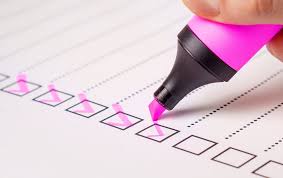 Povinnosti predávajúceho Obchodný zákon
Predávajúci je povinný kupujúcemu dodať tovar, odovzdať doklady, ktoré sa na tovar vzťahujú, a umožniť kupujúcemu nadobudnúť vlastnícke právo k tovaru v súlade so zmluvou a týmto zákonom.
Predávajúci je povinný dodať tovar:
v deň, ktorý je v zmluve určený alebo určený spôsobom určeným v zmluve,
kedykoľvek počas lehoty, ktorá je v zmluve určená
Doklady vzťahujúce sa na tovar:
Odovzdanie dokladov, na ktoré sa nevzťahuje § 419, sa uskutočňuje v čase a mieste určenom v zmluve, inak pri dodaní tovaru v mieste tohto dodania.
Množstvo, akosť, vyhotovenie a obal tovaru:
Predávajúci je povinný dodať tovar v množstve, akosti a vyhotovení, ktoré určuje zmluva, a musí ho zabaliť alebo vybaviť na prepravu spôsobom určeným v zmluve.
Nadobudnutie vlastníckeho práva 
Kupujúci nadobúda vlastnícke právo k tovaru, len čo je mu dodaný tovar odovzdaný.
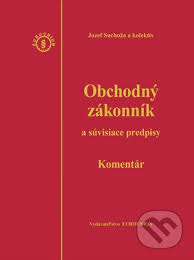 Príklady z praxe
Príklad: Tovar je evidentne poškodený ešte predtým, než si ho odberateľ stačí naložiť a odviezť. Keďže nebezpečenstvo škody na veci prechádza na kupujúceho pri prevzatí poškodeného tovaru, aj zodpovednosť predávajúceho vzniká v tomto momente. Odberateľ preto musí na vadu tovaru upozorniť dodávateľa ešte pred jeho prevzatím. 
Príklad: Nebezpečenstvo škody prechádza na kupujúceho v okamihu jeho prevzatia v sklade dodávateľa. Pri prevzatí tovar nevykazuje žiadne vady. Tieto sa objavia až po jeho následnom vyložení u odberateľa. Ak teda predávajúci umiestnil tovar do nevhodného obalu, v dôsledku čoho sa tovar poškodil pri preprave, pôjde o prípad zákonnej zodpovednosti za vady. 
Príklad: Predávajúci LED svietidiel v zmluve alebo v jednostranne vystavenom záručnom liste uvedie, že sa zaručuje za to, že jeho svietidlá vydržia svietiť 10 000 hodín. Keď však dodané LED žiarovky dosvietia po 8 000 hodinách, bez záruky by v takomto prípade nebolo možné uplatniť zákonnú zodpovednosť za vady - žiarovky boli pri prevzatí plne funkčné a predávajúci si splnil všetky svoje povinnosti. Nakoľko sa však predávajúci za akosť (výdrž 10 000 hodín) sám zaručil, môžete bez problémov uplatniť reklamáciu. 
Príklad: Dodaním vadných súčiastok vzniká odberateľovi právo na opravu, zľavu či výmenu vadného tovaru, teda súčiastky. Keď však v dôsledku zapracovania týchto súčiastok do strojov odberateľa dôjde k poškodeniu strojov, vzniká na jeho strane majetková ujma, ktorú možno vyjadriť v peniazoch, a ktorú možno požadovať po dodávateľovi vadných súčiastok ako náhradu škody. 
Príklad: Od obchodného partnera zakúpim osobný automobil. Práva, ktoré mi z kúpnej zmluvy vyplývajú, sú predovšetkým právo s autom slobodne disponovať, užívať ho a brať si z neho ďalšie pôžitky. Pokiaľ však na aute viazne záložné právo ďalšej osoby, o ktorom sa predávajúci nezmienil, pôjde o vadu právnu, nakoľko právo tretej osoby bráni v užívaní mojich vlastných práv (predávajúci nezaplatí dlh, ktorý má u tretej osoby, tretia osoba preto za účelom uspokojenia svojej pohľadávky automobil predá).